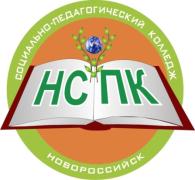 Реализация инновационной модели сетевого взаимодействия подготовки педагогических кадров в системе непрерывного педагогического образования
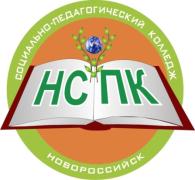 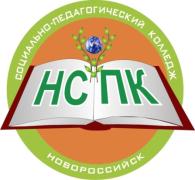 Цель проекта
Внедрение модели сетевого взаимодействия
 подготовки педагогических кадров 
на территории МО г. Новороссийска (2015-2017 гг.)
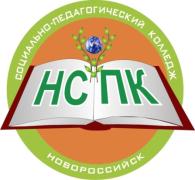 Задачи проекта на 2017 год
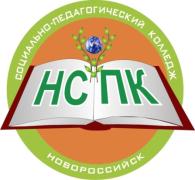 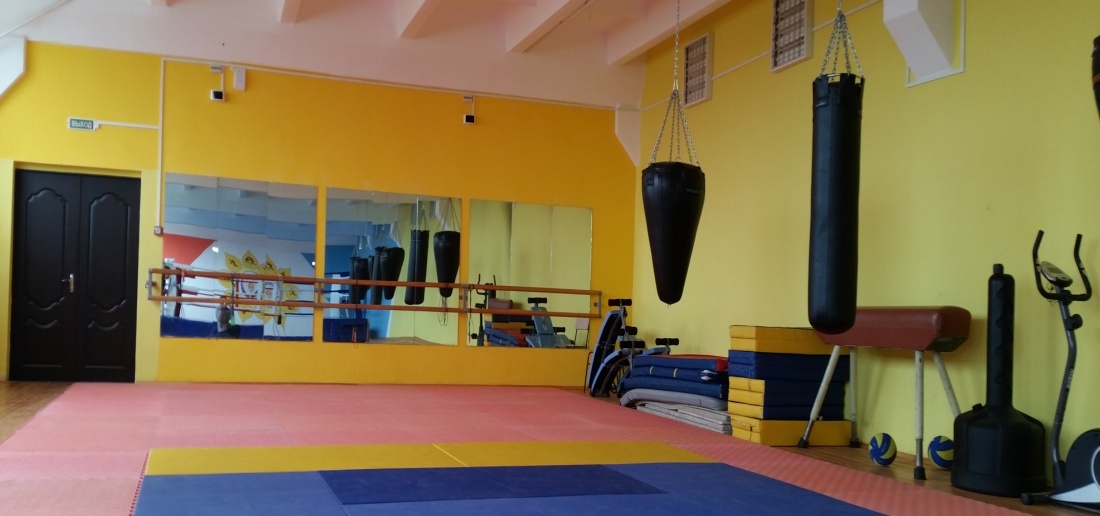 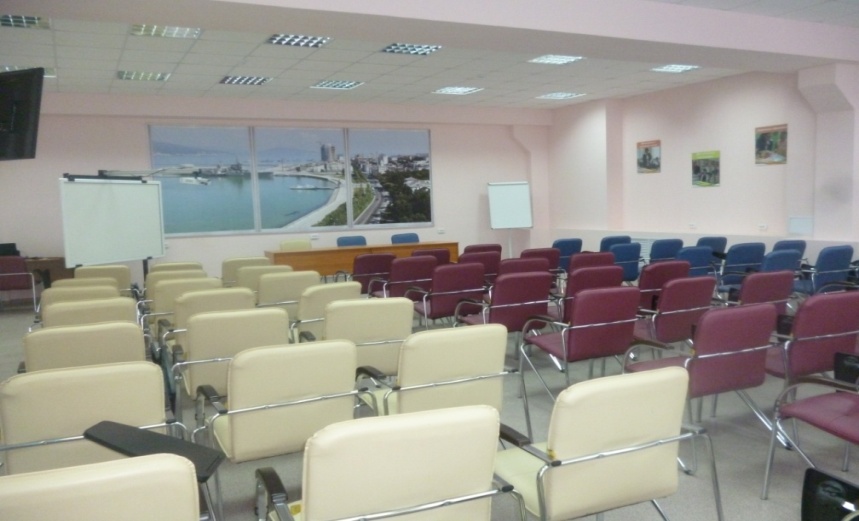 4
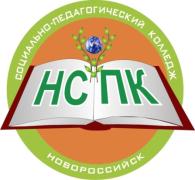 Ресурсный центр педагогического образования «Призвание»
Концепция непрерывного педагогического образования Краснодарского края на период 2015-2020 гг.
Система сопровождения профессионального самоопределения обучающихся общеобразовательных школ 
г. Новороссийска
Развитие способности к самостоятельному проектированию жизненного и профессионального пути учащихся в рамках сетевого взаимодействия с муниципальными образовательными учреждениями
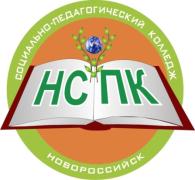 Система сопровождения профессионального самоопределения обучающихся
3
Главная цель инновационного проекта – интеграция образовательных систем общего и профессионального образования для подготовки педагогических кадров.
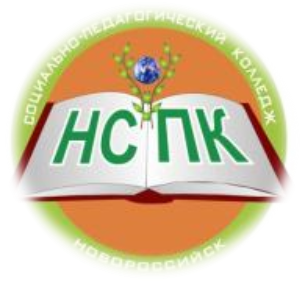 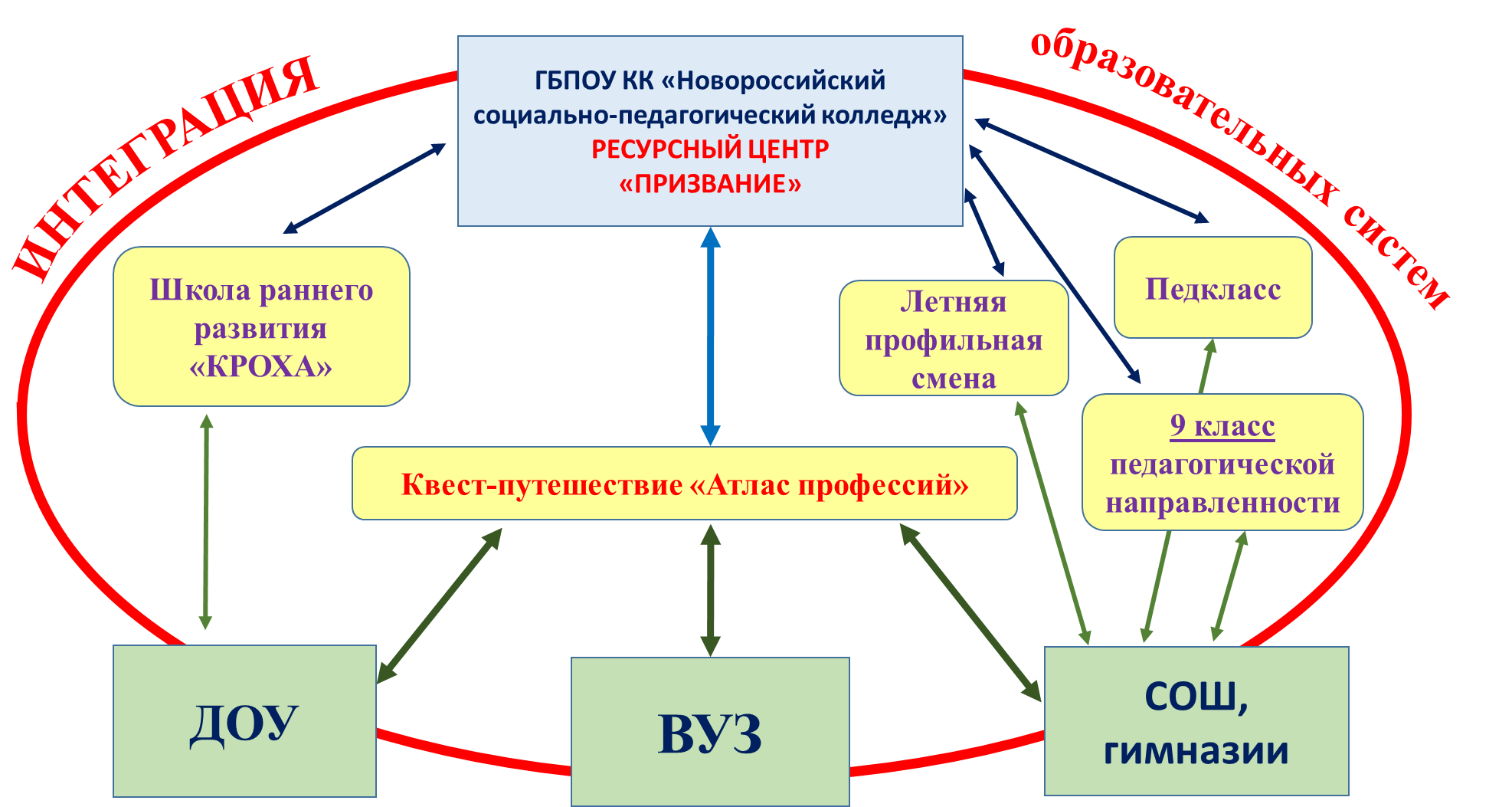 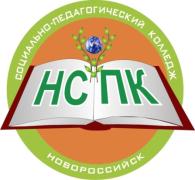 Ранняя профориентация
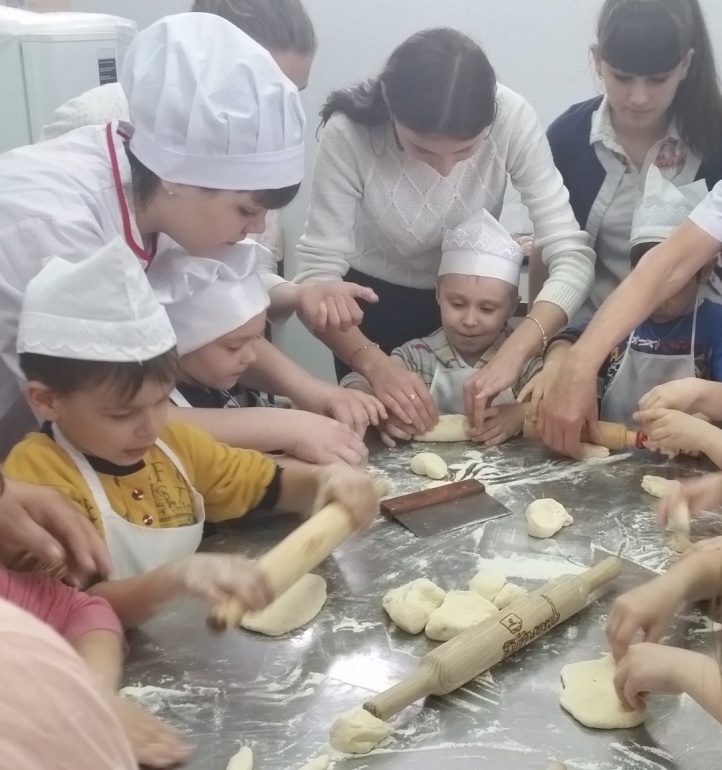 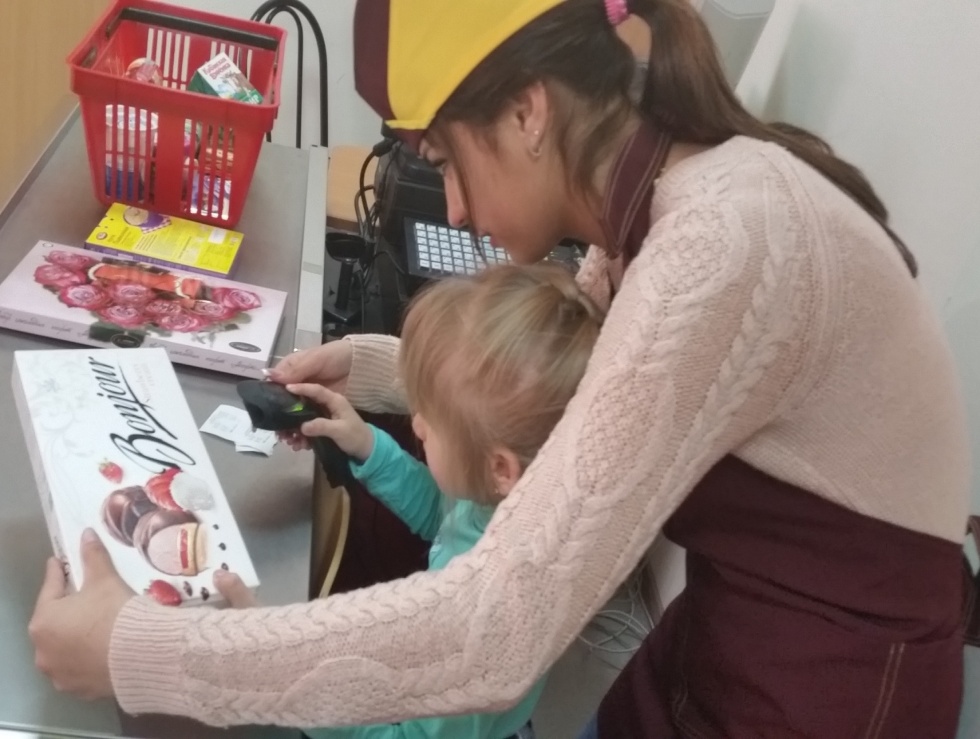 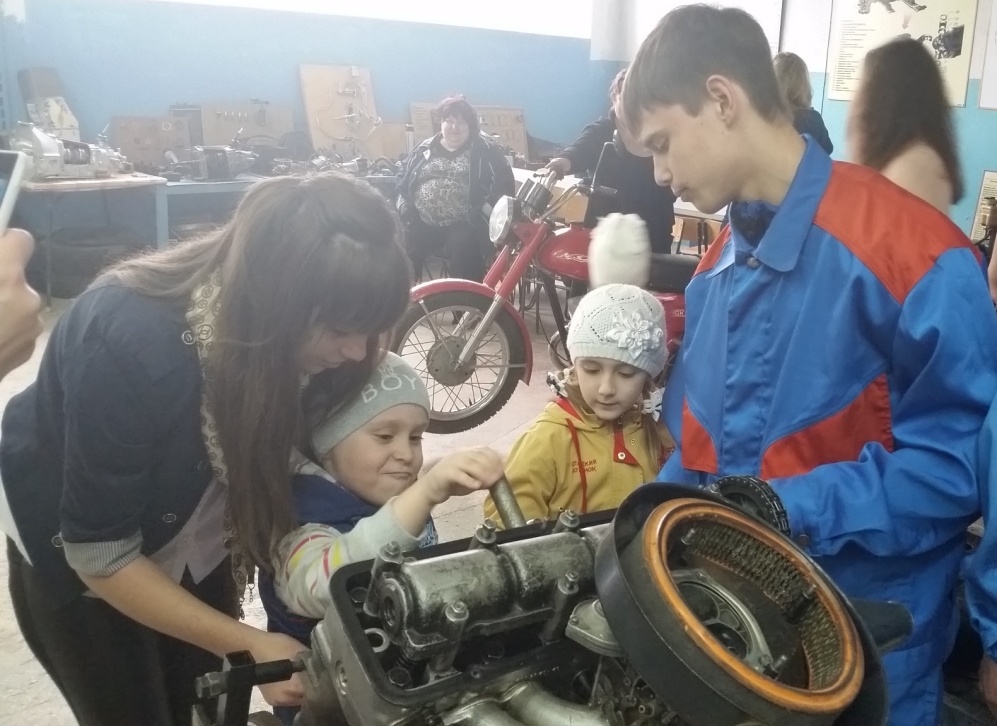 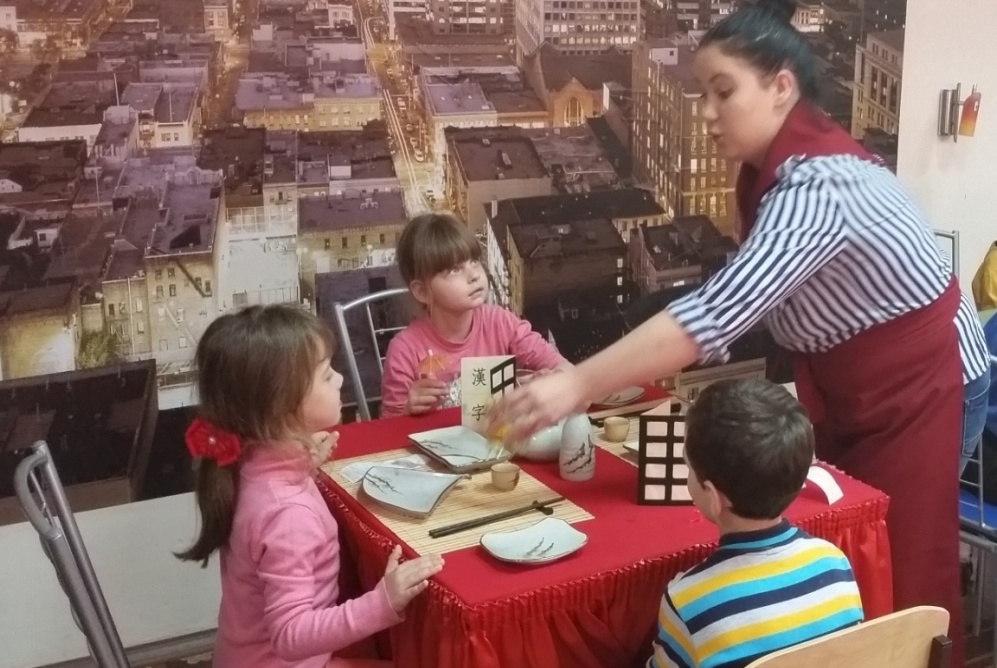 6
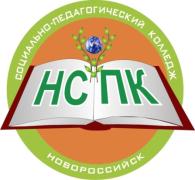 Ранняя профориентация
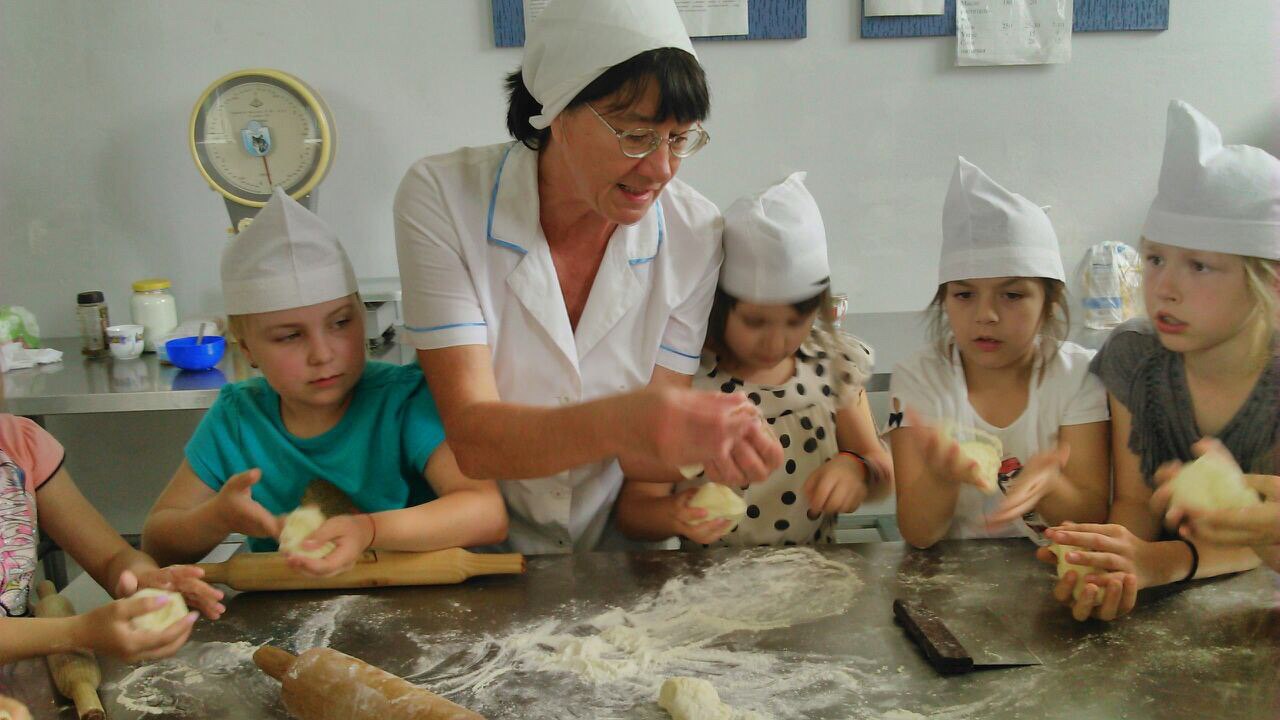 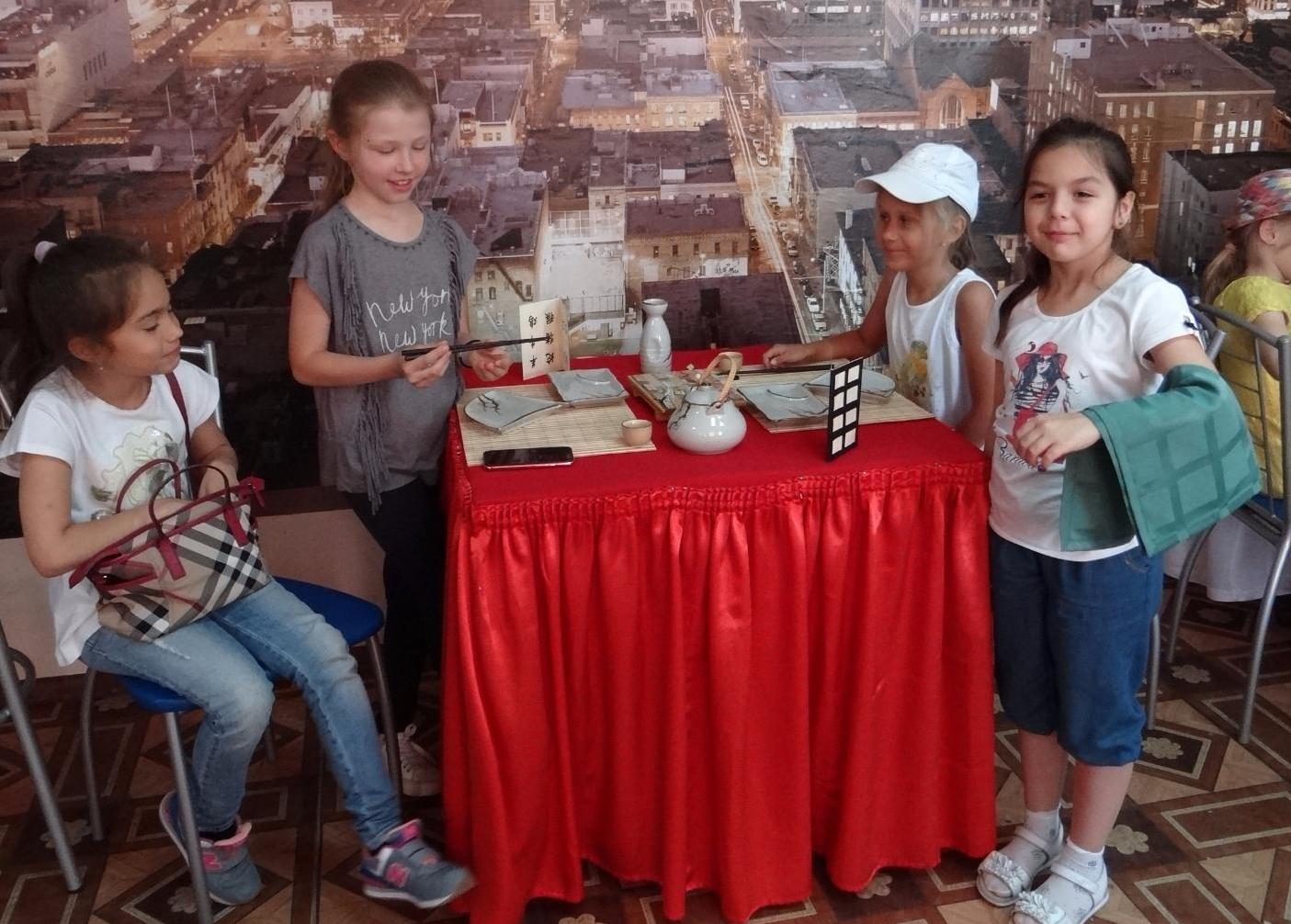 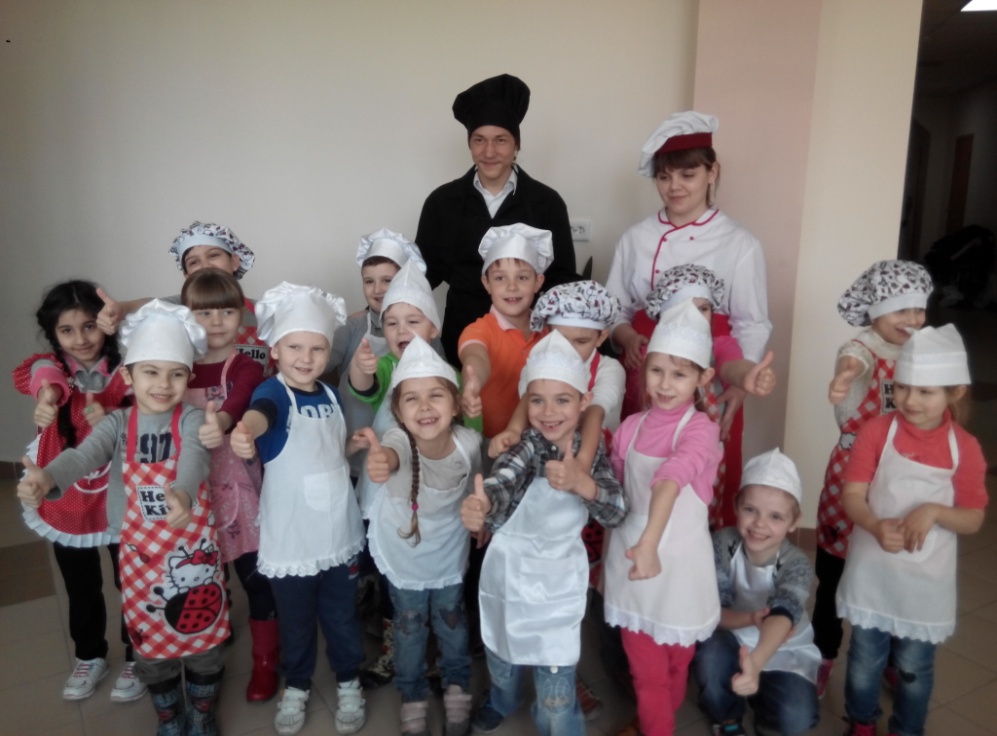 7
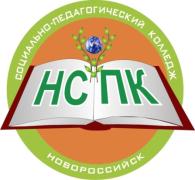 Школа раннего развития "Кроха"
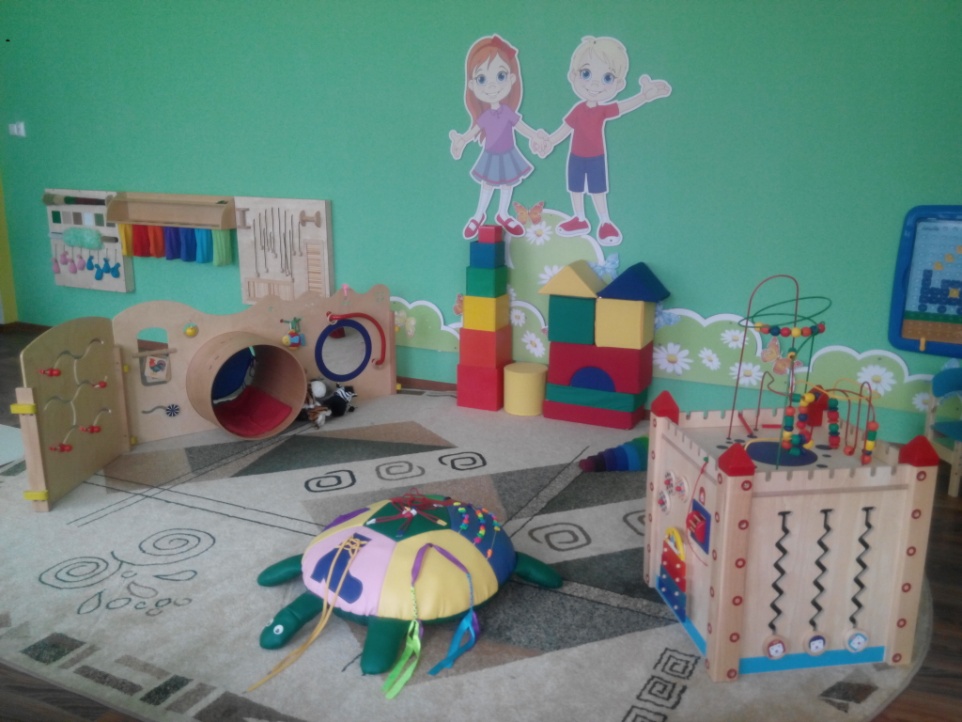 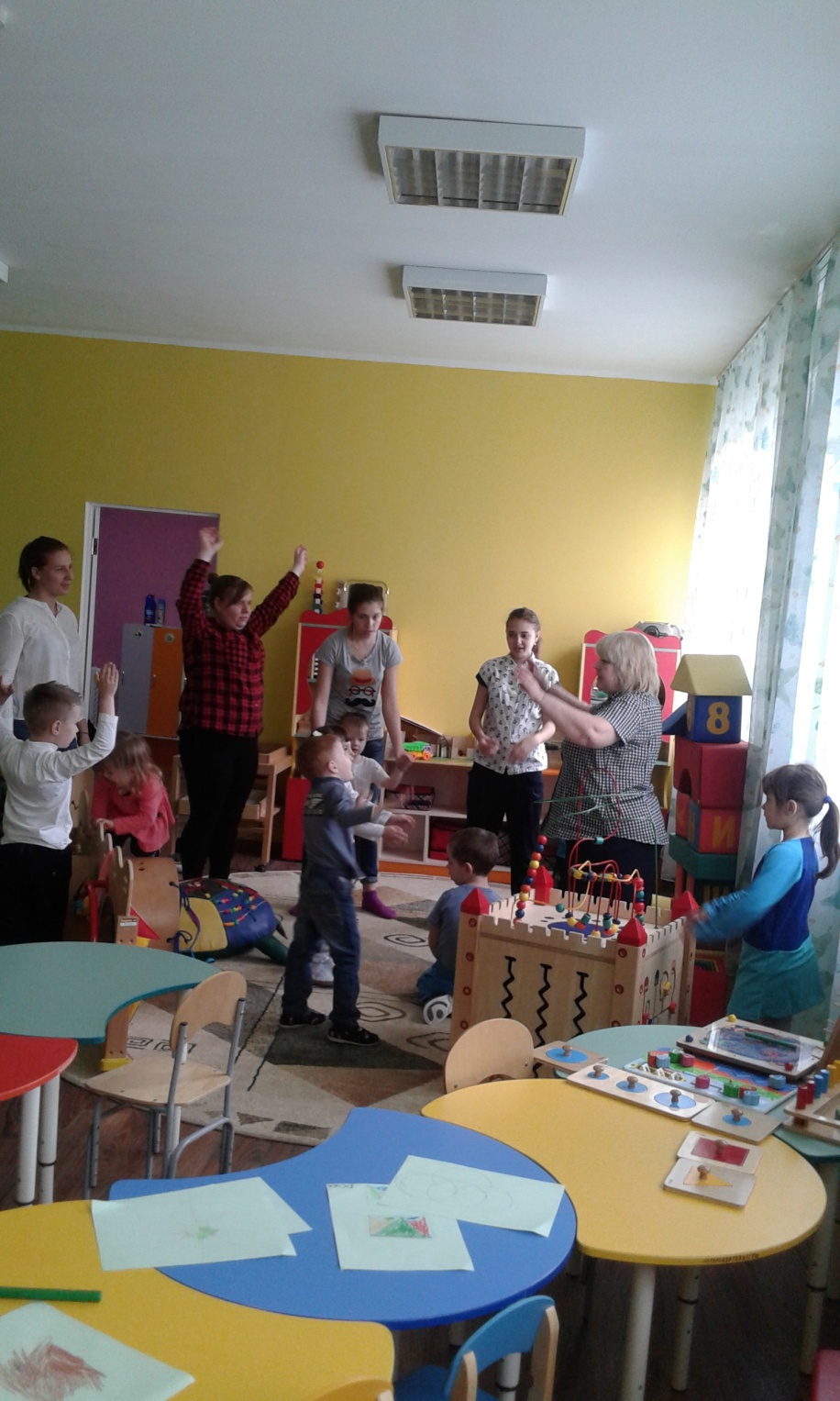 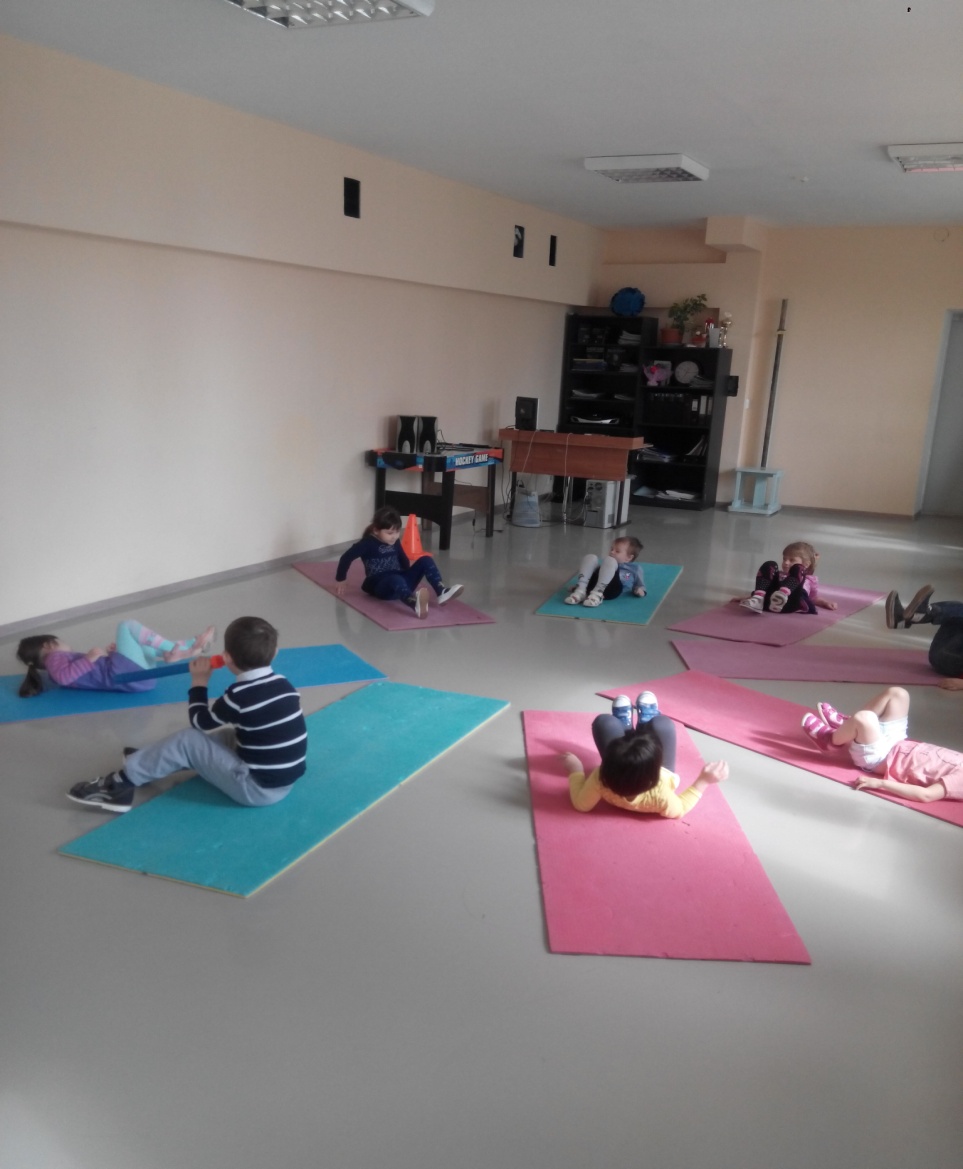 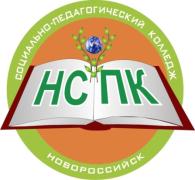 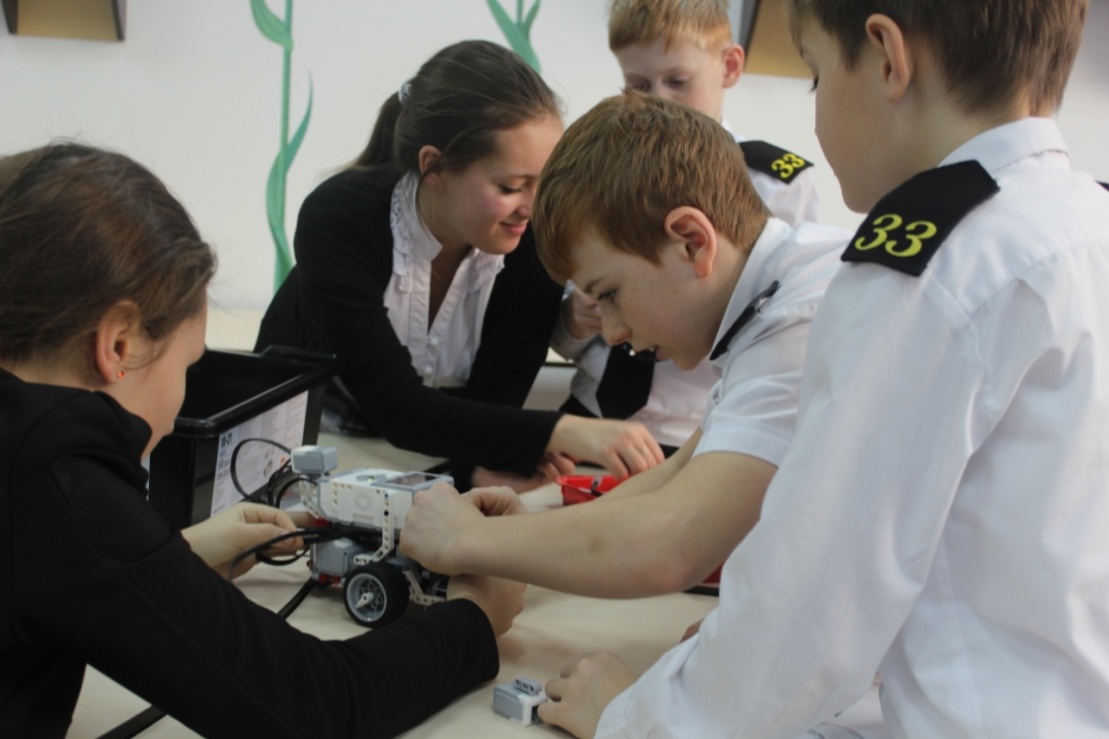 Педкласс
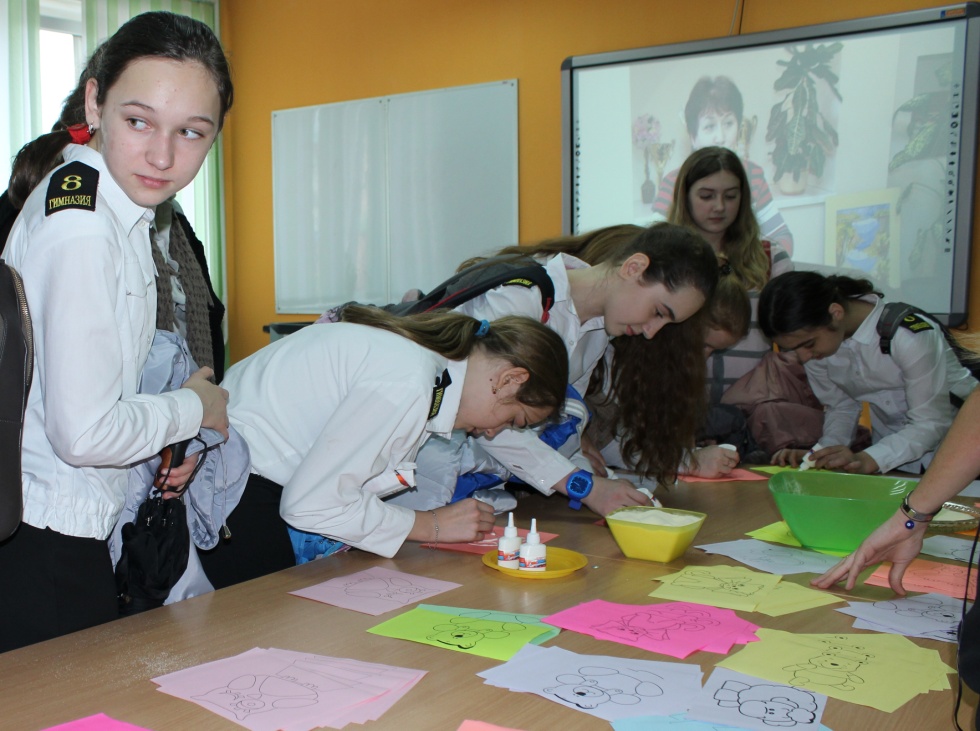 8
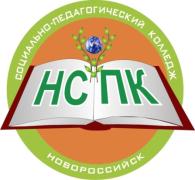 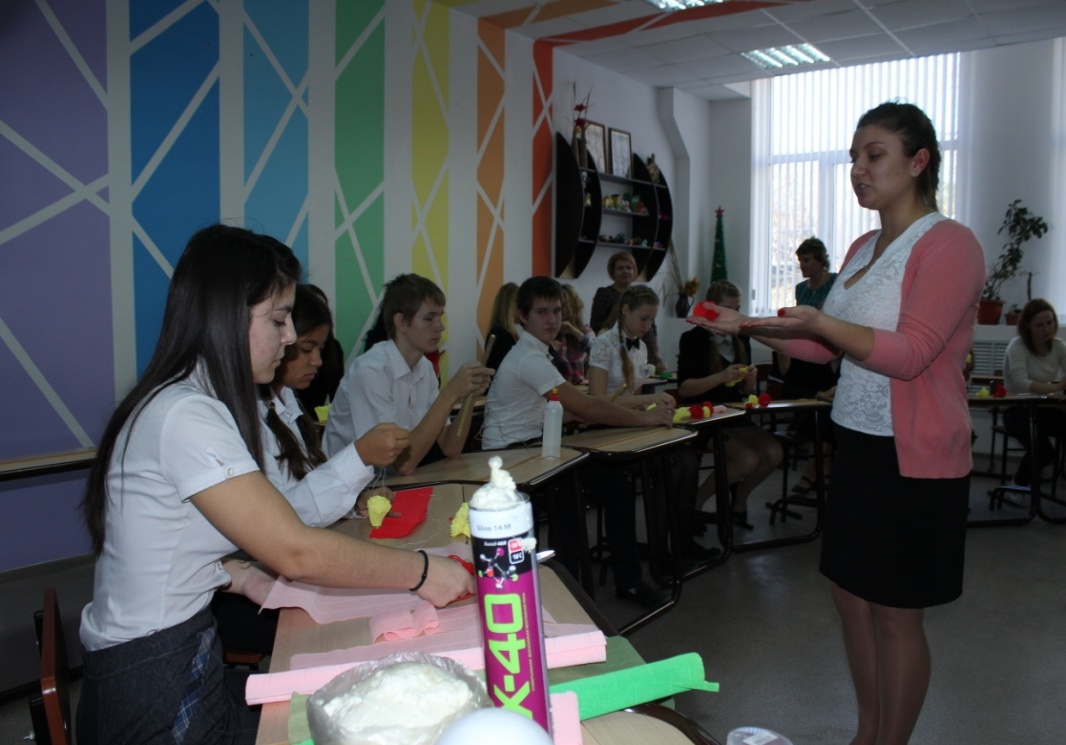 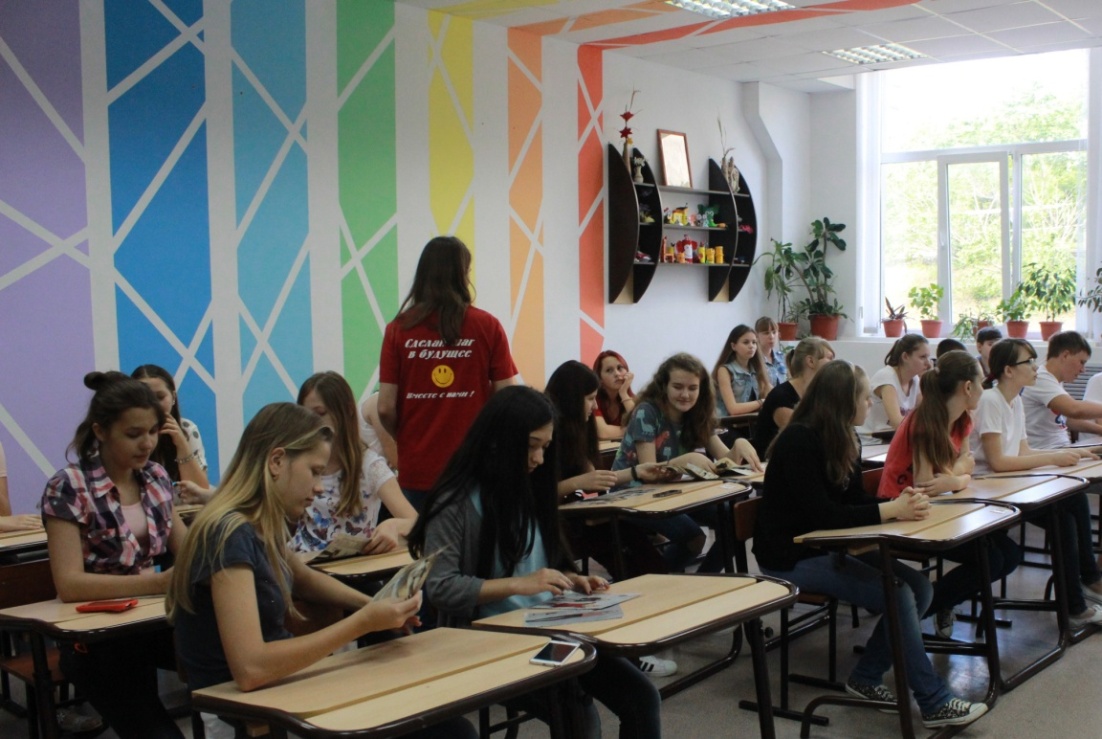 Педкласс
10
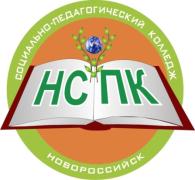 К нам поступили
Нас выбрали
11
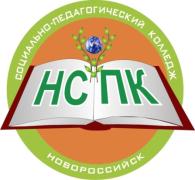 «Старт в будущее»
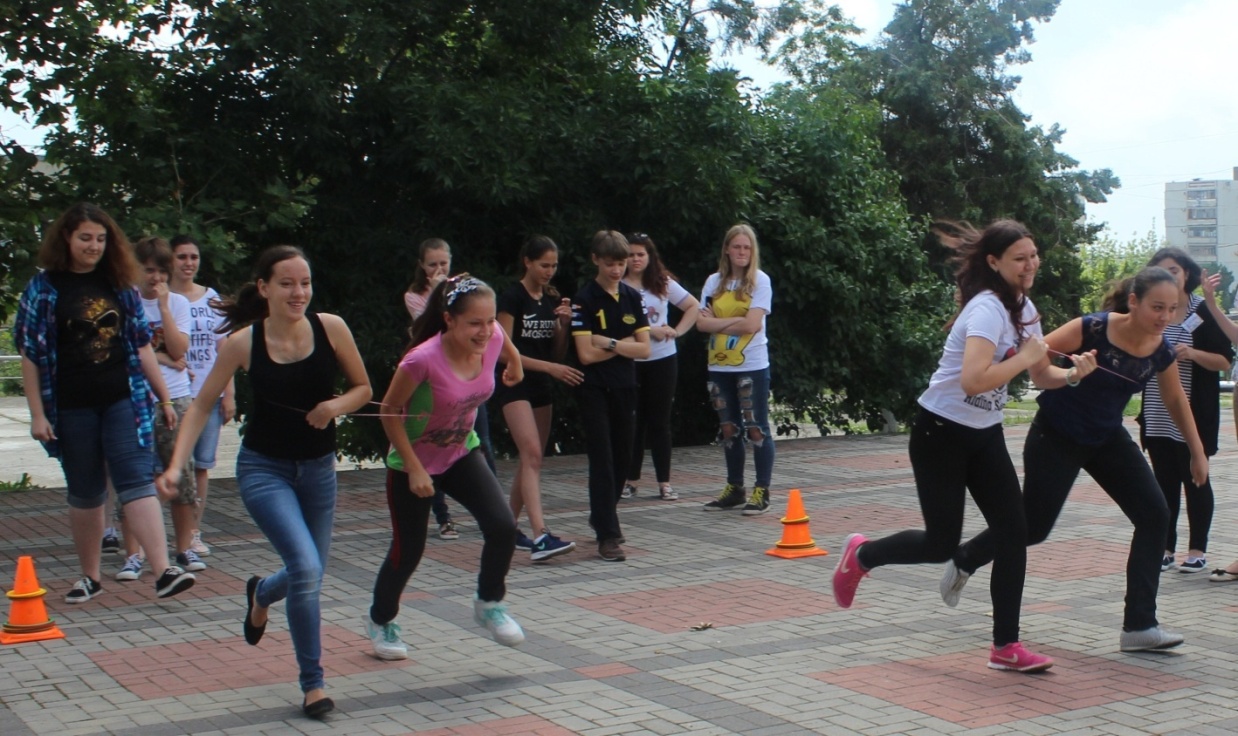 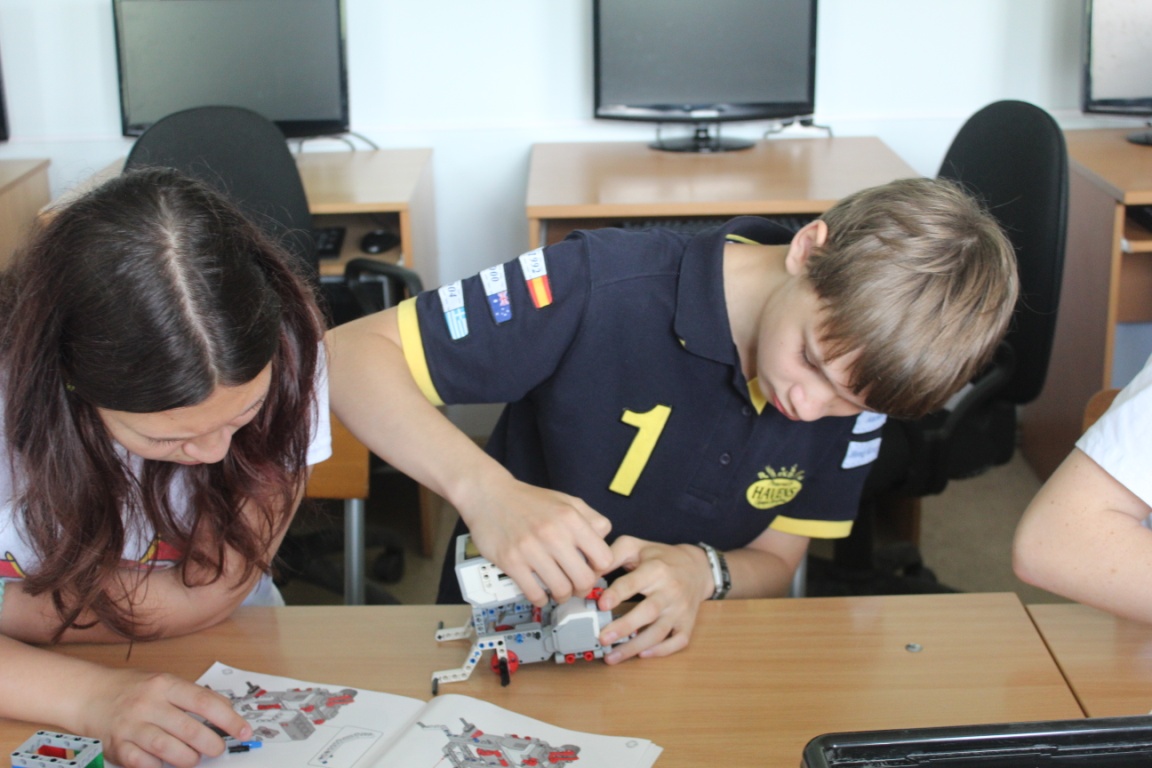 12
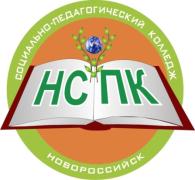 «Старт в будущее»
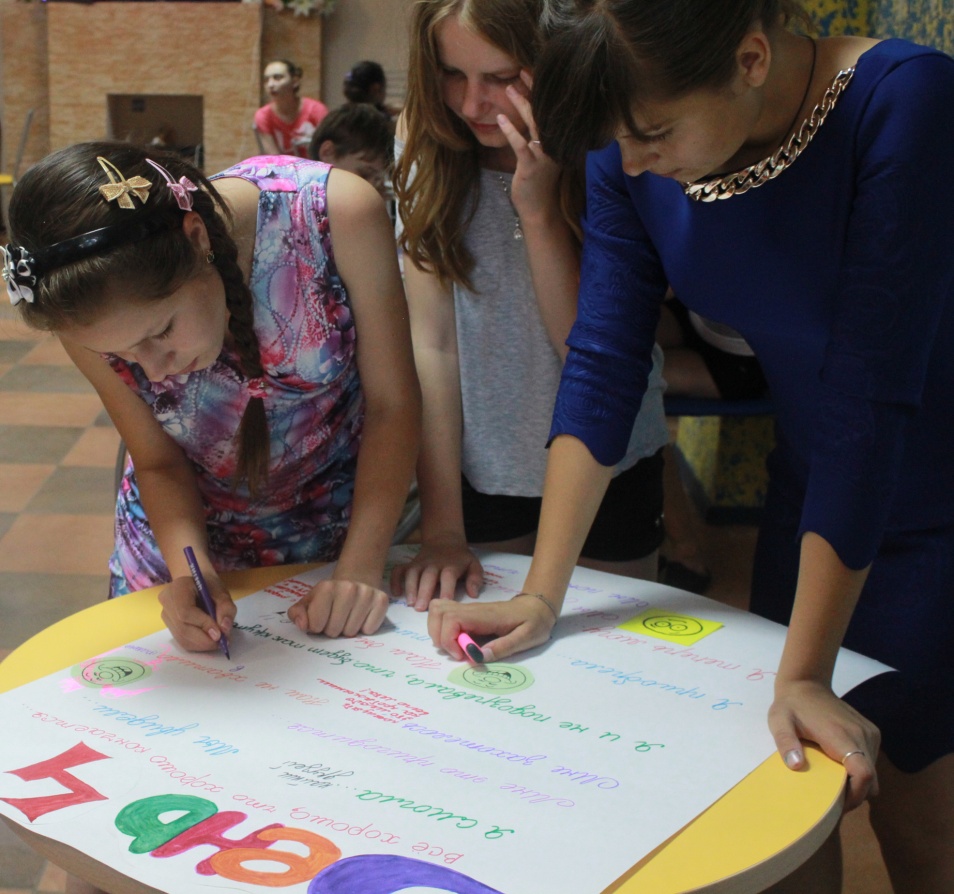 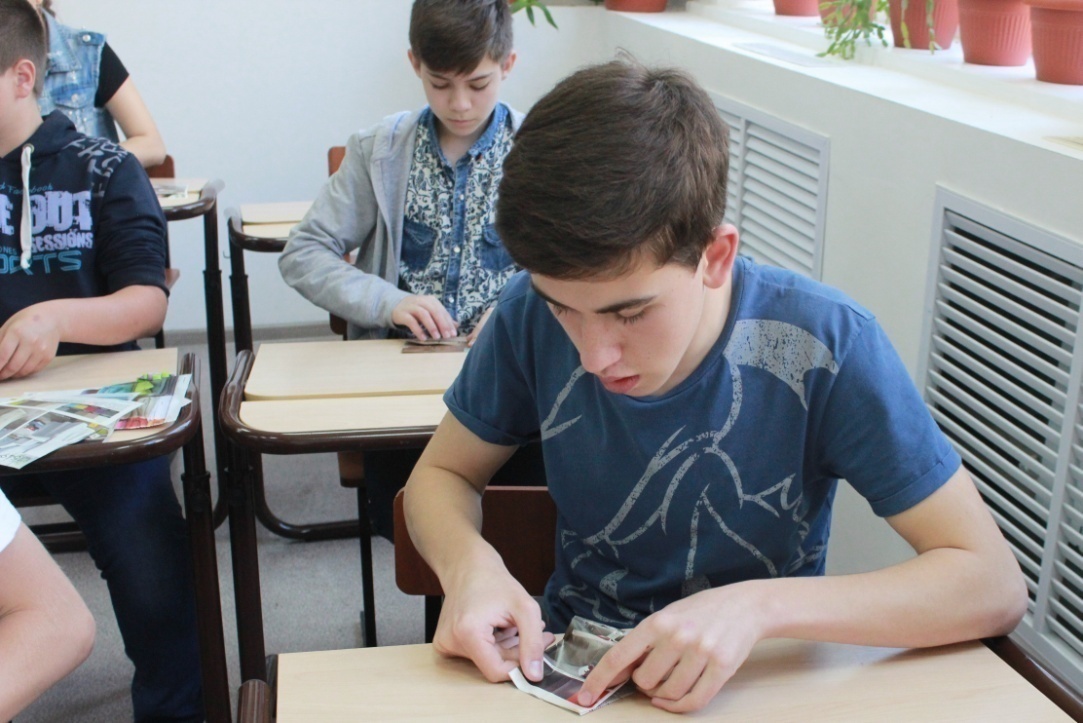 13
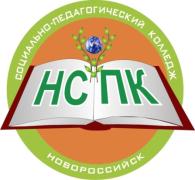 Повышение престижа профессии педагог Мониторинг конкурса на педагогические специальности
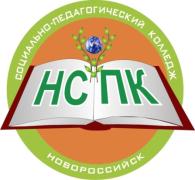 9 класс педагогической направленности
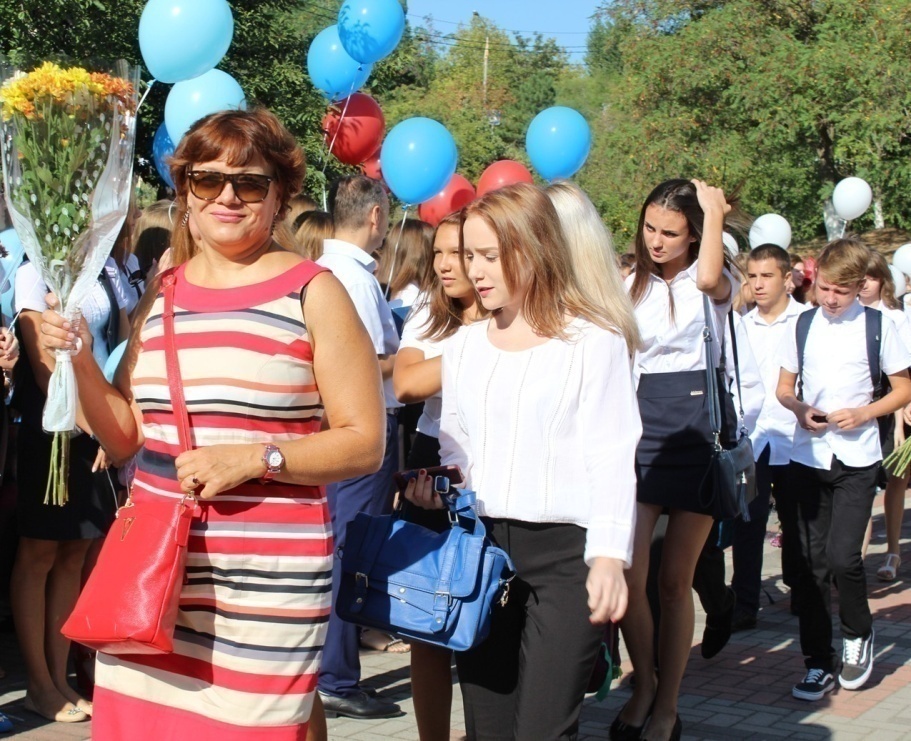 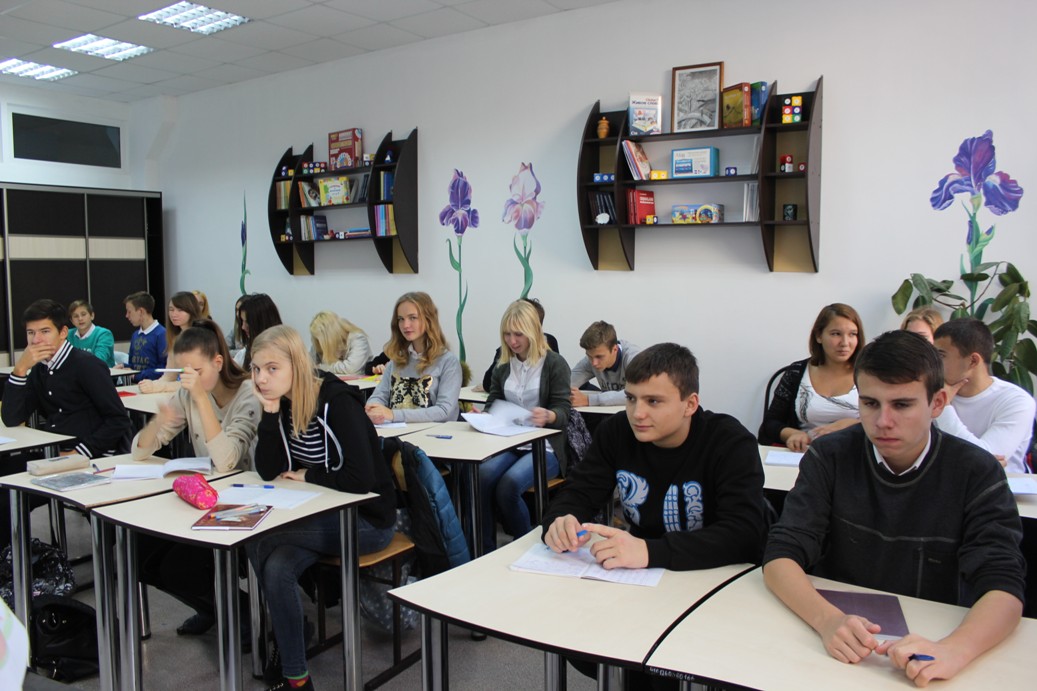 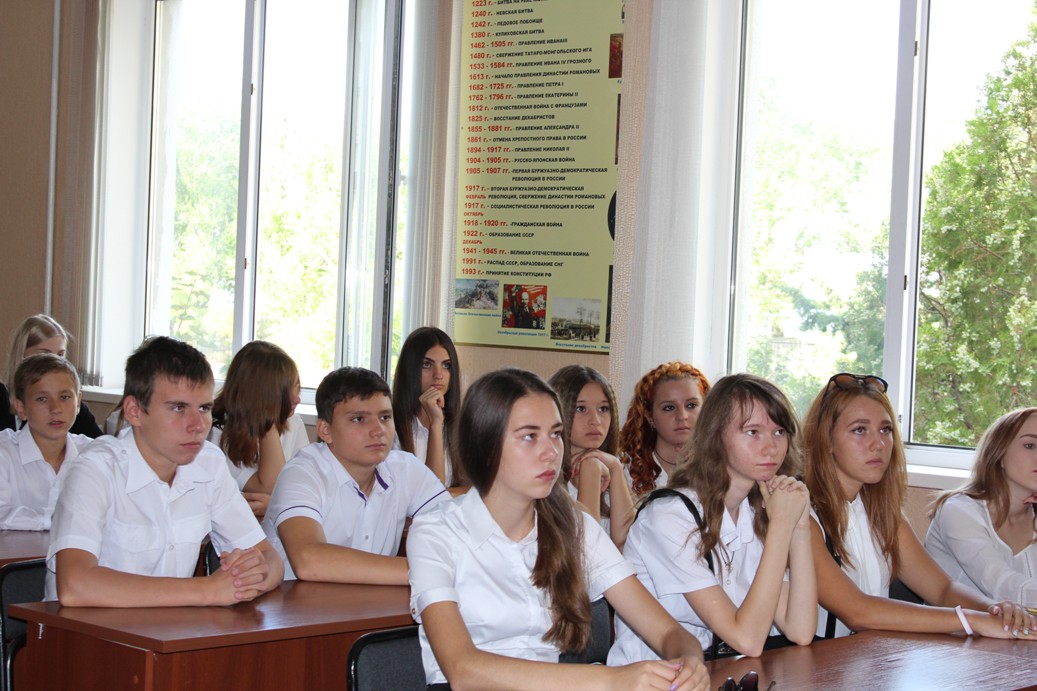 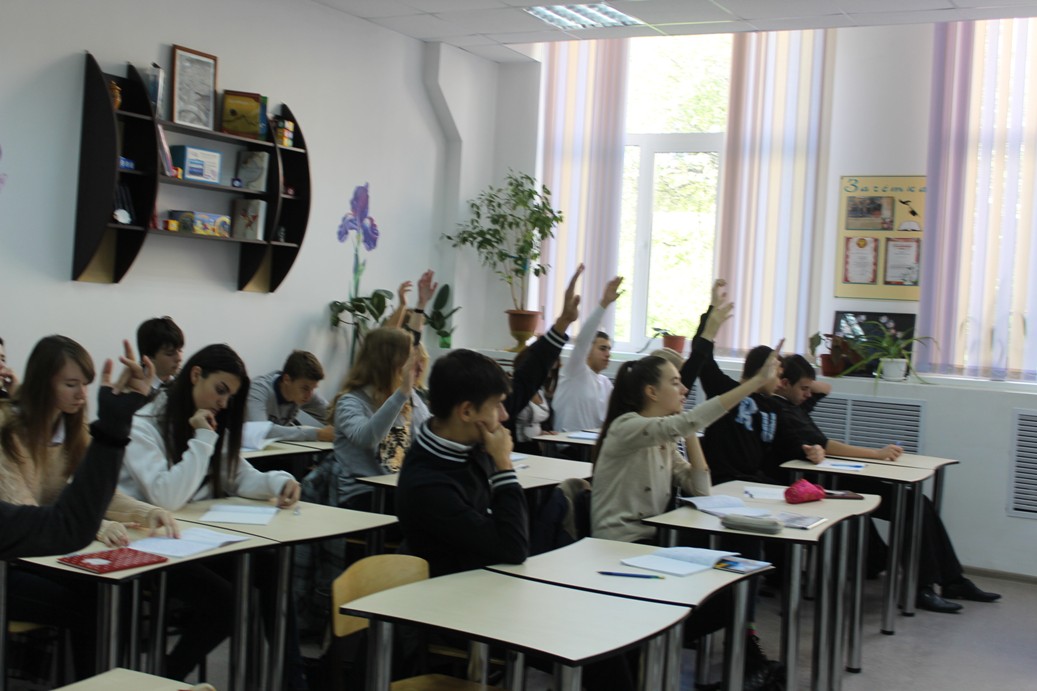 14
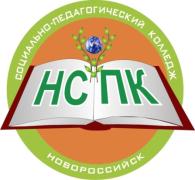 15
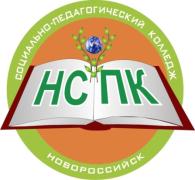 Направления на целевой прием в учреждения высшего профессионального образования
16
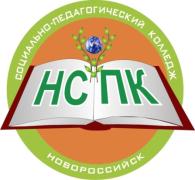 Коррекционно-развивающая работа с детьми
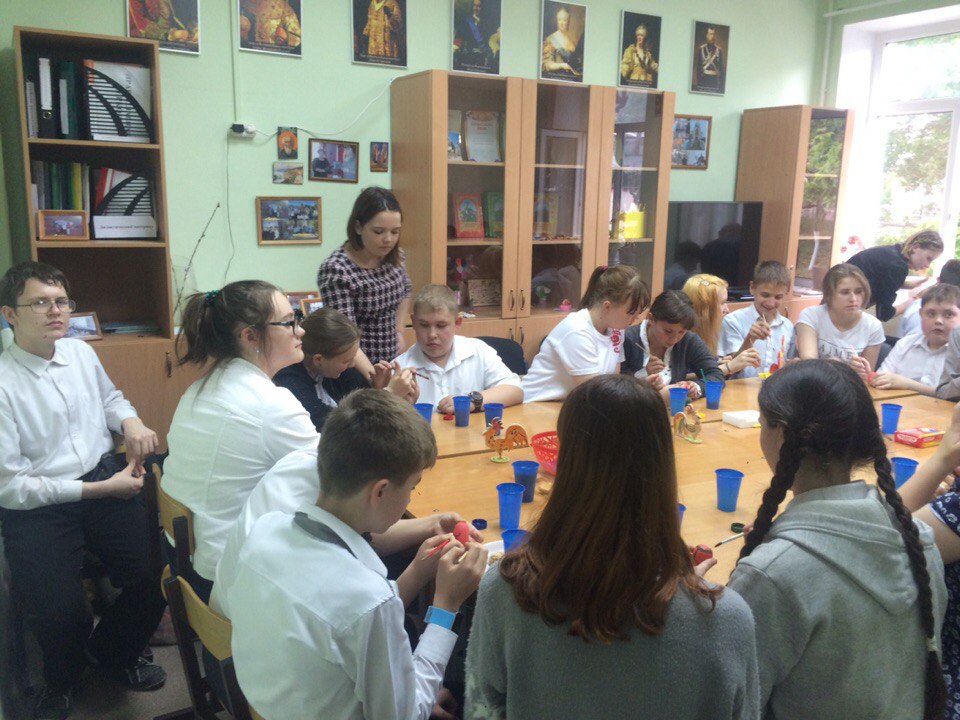 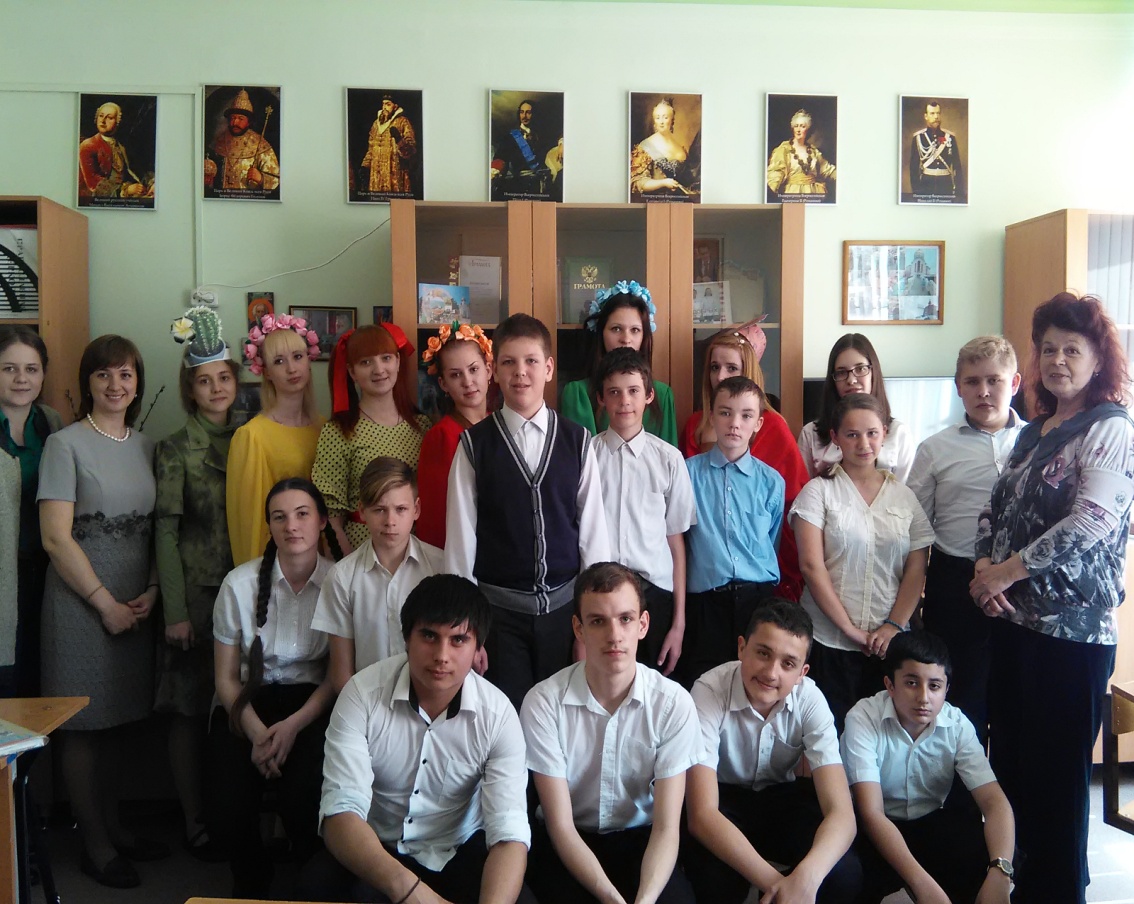 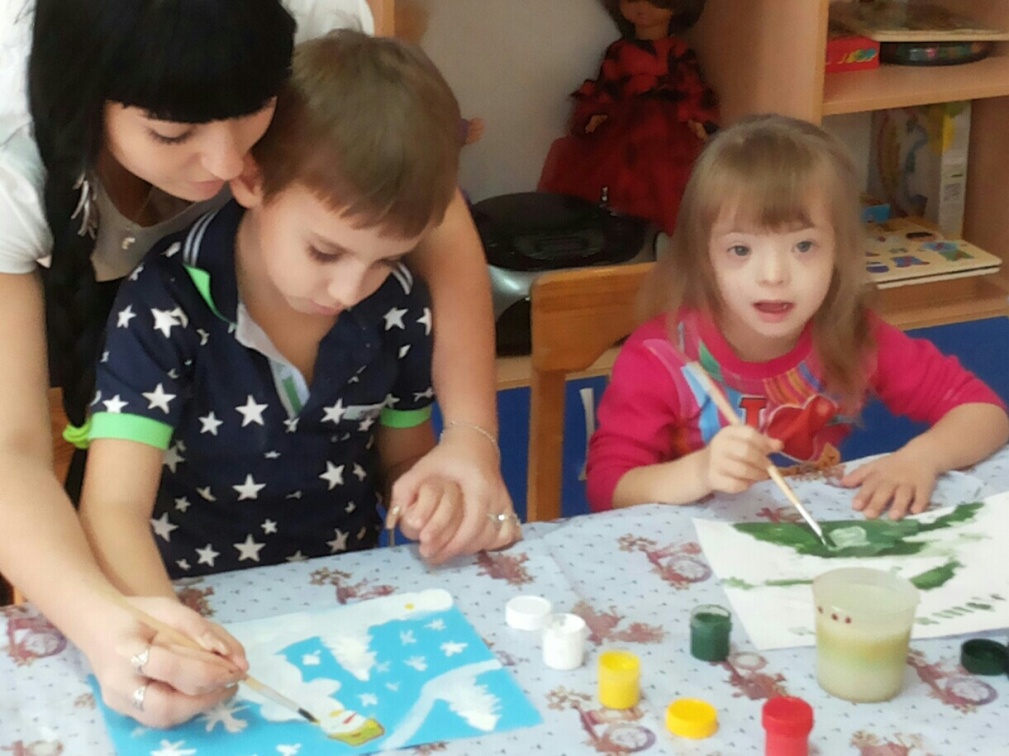 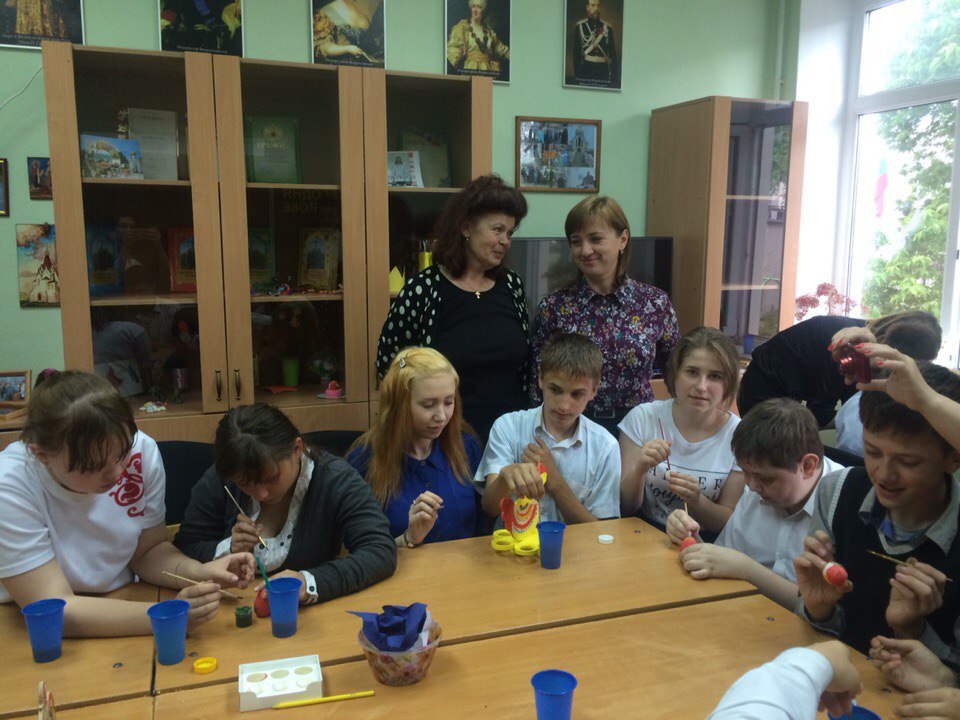 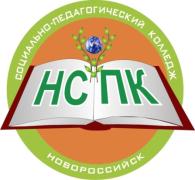 Курсы профессиональной переподготовки 
и повышения квалификации
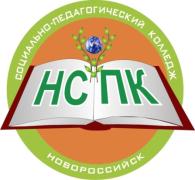 Количественный показатель востребованности курсов 
профессиональной переподготовки и повышения квалификации
Совершенствование языковой подготовки по иностранному языку (140 ч);
Психолого-педагогическая подготовка младших воспитателей (144 ч);
Психолого-педагогическая подготовка инженерно-педагогических кадров 
     образовательных учреждений (360 ч);
4.  Концептуальные основы введения ФГОС ДО (72 ч).
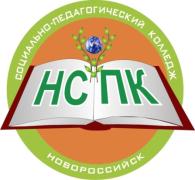 Реализация модели 
«Институт наставничества»
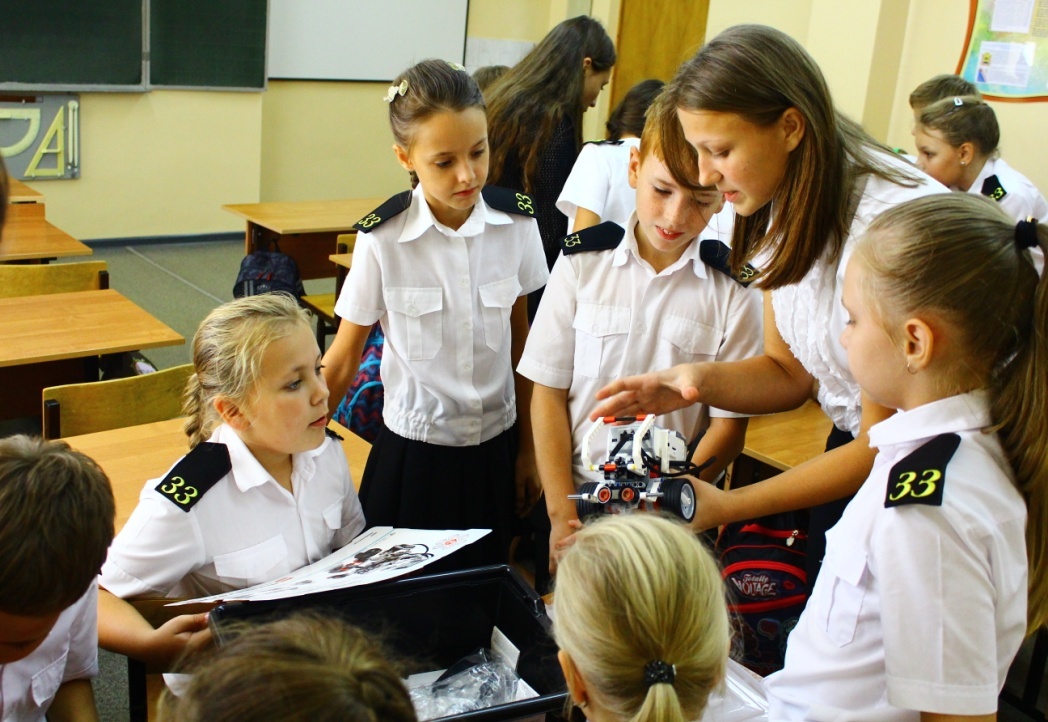 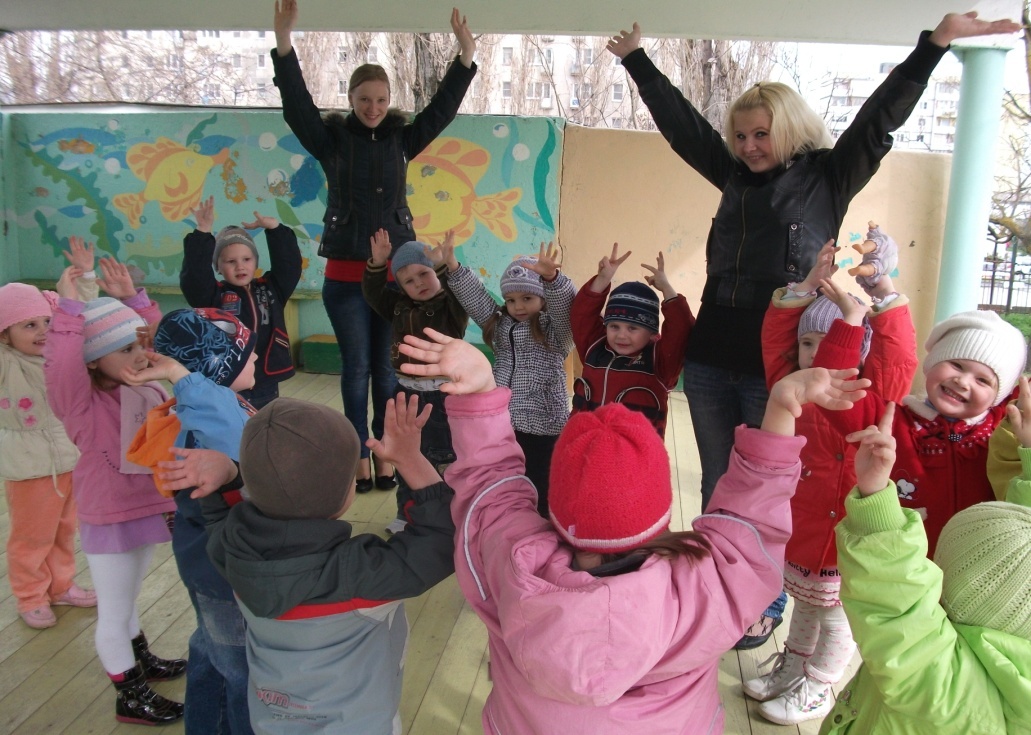 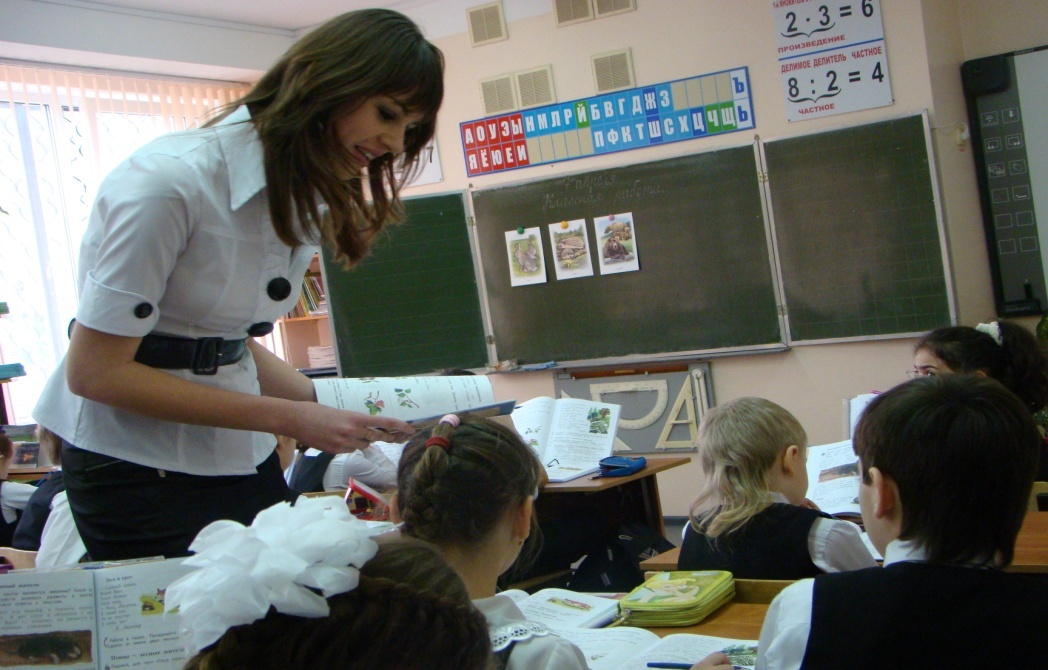 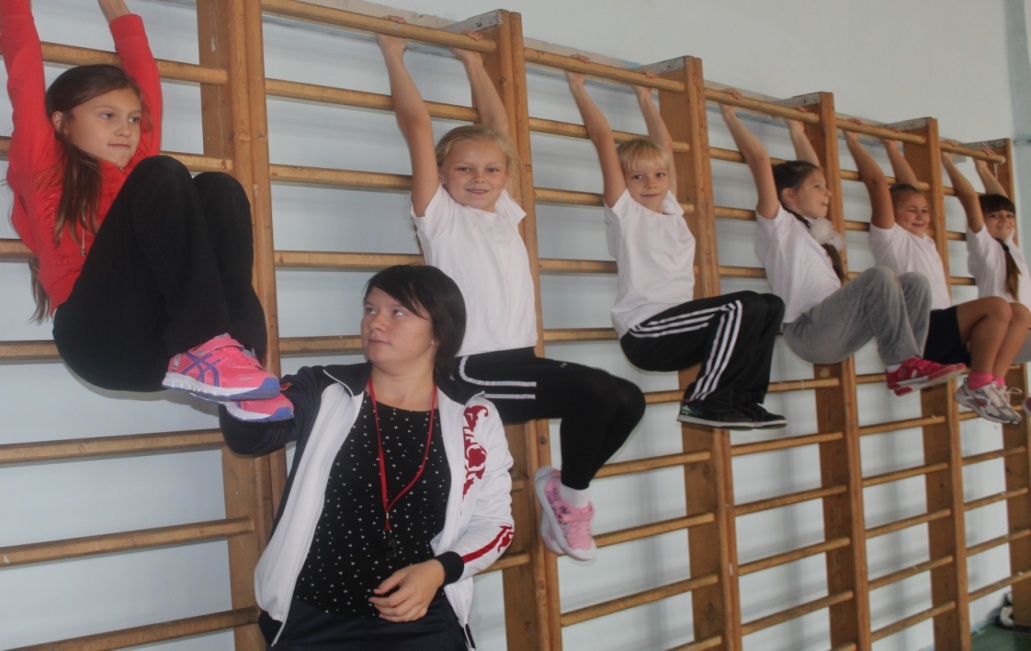 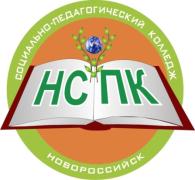 Мониторинг трудоустройства выпускников
Повышение показателей трудоустройства выпускников педагогических специальностей
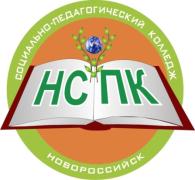 Охват участников сетевого взаимодействия в проведенных запланированных мероприятиях
чел.
1. Участие в турнирах разного уровня WORLDSKILLS RUSSIA по компетенциям 
    «Дошкольное воспитание», «Преподавание в младших классах», «Физическая культура и спорт».
2. Тренировочные сборы WORLDSKILLS RUSSIA по компетенциям «Дошкольное образование», 
    «Преподавание в младших классах».
3. Информационно – методический семинар WORLDSKILLS RUSSIA по компетенции 
    «Физическая культура и спорт» в рамках сетевого методического объединения «колледж-вуз».
4. Ранняя профориентация НОУ «Личность».
5. Реализация проекта «Ранняя профориентация: путь к педагогике» посредством организации 
    деятельности педагогических классов.
6. Межрегиональная научно-практическая конференция «Поиск. Гипотезы. Факты».
7. Лаборатория здоровьесберегающих технологий.
8. Фестиваль педагогических идей.
мероприятие
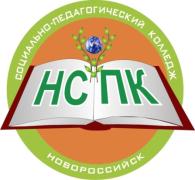 Охват участников сетевого взаимодействия в проведенных запланированных мероприятиях
чел.
9. Семинар для старших воспитателей ДОУ по теме: «Внедрение авторской
     парциальной программы по изобразительному творчеству «Цветные ладошки».
10. Краевая педагогическая конференция.
11. Лаборатория робототехники и Lego- конструирования, оборудования Корнельсена.
12. Проведение студенческого фестиваля движения ВФСК ГТО «Спорт для всех»
      в рамках сетевого методического объединения «колледж-вуз».
13. Семинар - мастер-класс по компетенциям «Физическая культура и спорт», 
      «Дошкольное образование», «Преподавание в младших классах»  WORLDSKILLS RUSSIA 
      в рамках сетевого методического взаимодействия «детский сад - школа - колледж – ООВО». 
14. Игра по станциям «Разведай!  Выведай! Спроси!» для учащихся СОШ г. Новороссийска.
15. Заседание Координационного совета «Проблемы и перспективы подготовки 
      квалифицированных кадров для отрасли «Образование» МО г. Новороссийск»
16. Ранняя профориентация ДОУ №13.
мероприятие
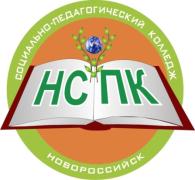 Апробация и диссеминация
 результатов деятельности КИП
Участие в региональных, Всероссийских конференциях, проведение семинаров, конференций
Всероссийский уровень
Муниципальный уровень
Краевой и межрегиональный уровень
Выступление на городской конференции: «Сопровождение профессионального самоопределения обучающихся в условиях ресурсного центра педагогического образования», 
г.Новороссийск, сентябрь 2016г.
Обобщение опыта работы: выступление на II Всероссийском форуме педколледжей в 
г. Волгограде 07.11.16г.- 09.11.16г.
Выступление на краевом форуме работников дошкольного образования, «Социальное партнерство дошкольного и профессионального образования: пространство качества и развития», г.Анапа , 28 октября 2016г.
Проведена XVIII межрегиональная научно-практическая конференция преподавателей и студентов "Поиск. Гипотезы. Факты" (26 апреля, 2016г.)
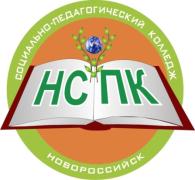 Информирование через СМИ
Реализация психолого-педагогической предпрофильной подготовки с целью раннего профессионального самоопределения в системе непрерывного педагогического образования,  II Всероссийский форум педколледжей, 
г.Волгоград, ноябрь 2016г.
Публикации  методических рекомендаций в сетевых профессиональных сообществах педагогов
Подготовка специалистов педагогического профиля в условиях реализации дуальной модели обучения, Межрегиональная научно-практическая конференция "Образование и культура XXI века: от исследования к опыту", Краснодар, 10 июня 2016 г
Значение спорта  в психофизическом развитии ребенка (от рождения до окончания школы), Международная научно-практическая конференция
«Психическое и психологическое здоровье человека в 21 веке: правовые, политические, социально-экономические  и гуманитарные аспекты», г.Новороссийск, ноябрь 2016г.
Интеграция опыта и перспектив участия профессиональных образовательных учреждений в движении WorldSkills Россия, Межрегиональная научно-практическая конференция "Образование и культура XXI века: от исследования к опыту", Краснодар, 10 июня 2016
Основные тенденции и  проблемы в качестве 
жизни студентов, 
Международная научно-практическая конференция
«Психическое и психологическое здоровье человека в 21 веке: правовые, политические, социально-экономические  и гуманитарные аспекты», г.Новороссийск, ноябрь 2016г.
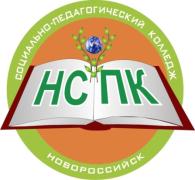 Трансляция опыта работы педагогов в публикациях
 методических рекомендаций, руководств и пособий
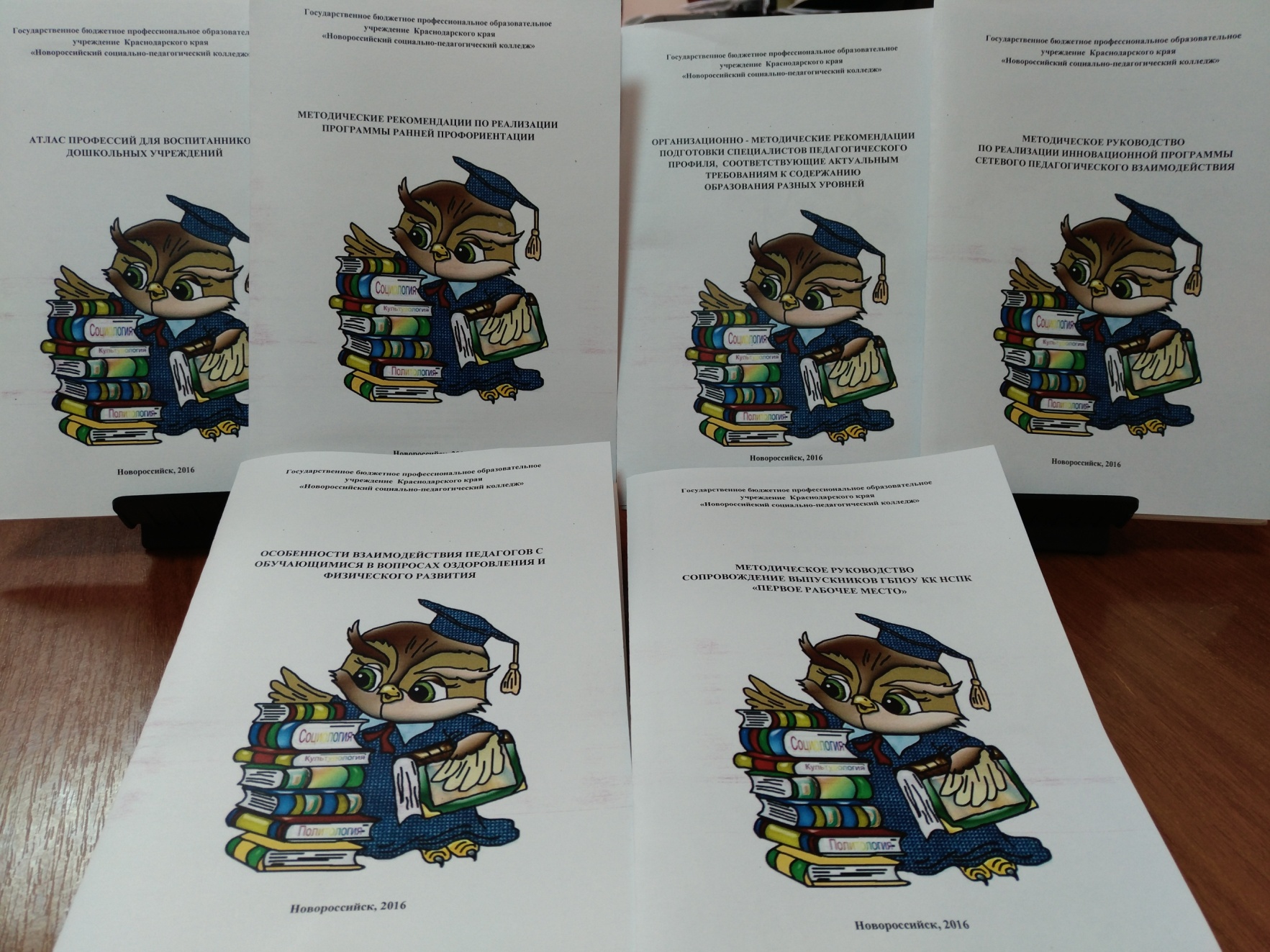 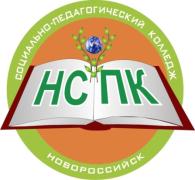 Модель сетевого взаимодействия подготовки педагогических кадров
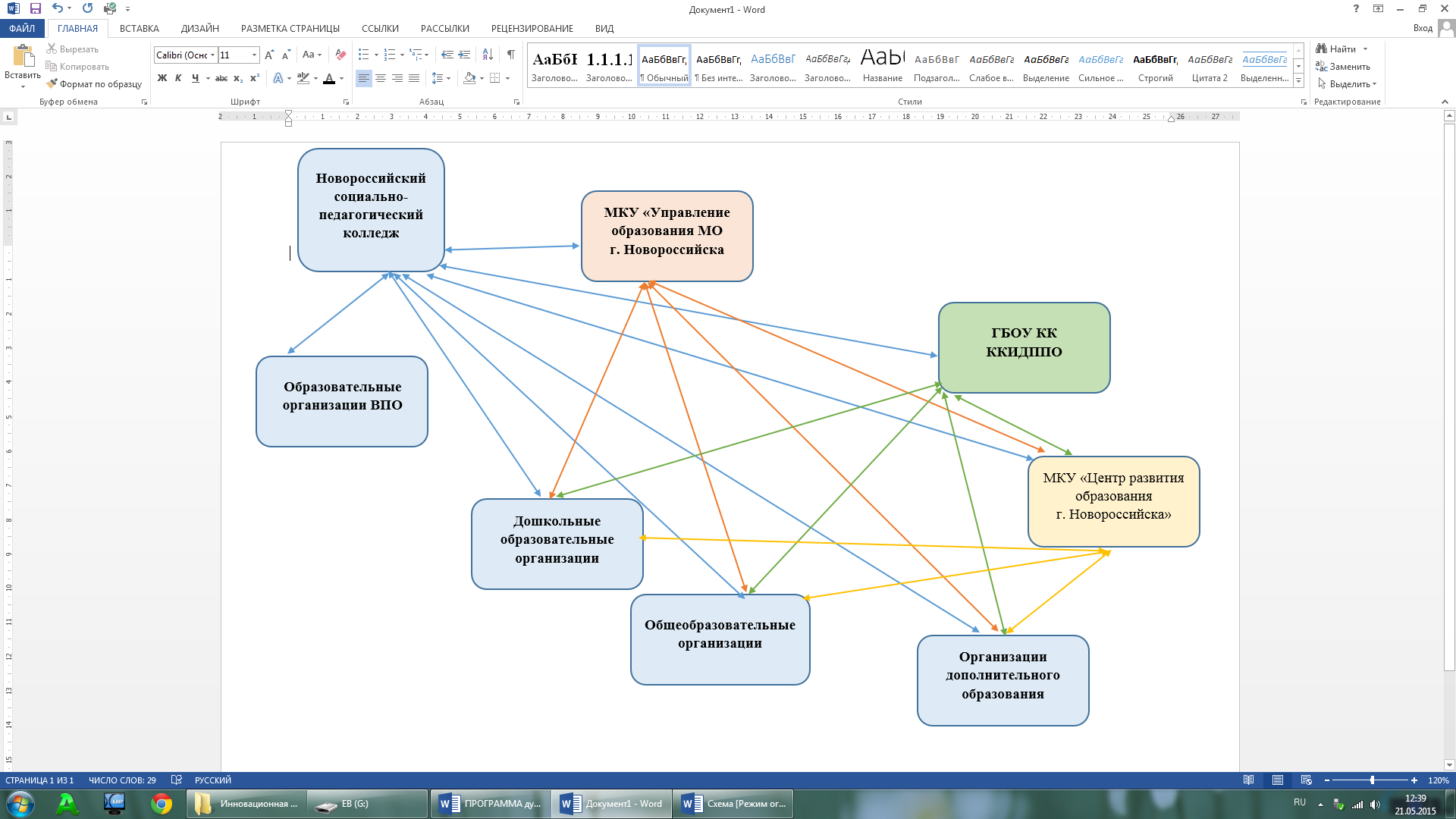 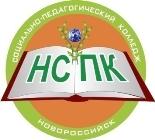 Мы готовы к сотрудничеству
ГБПОУ КК 
«Новороссийский социально-педагогический колледж»
г. Новороссийск, Мысхакское шоссе, д.48тел. (8617) 22-41-49
E-mail: nspk@yandex.ru
сайт: www.nspk-nvr.ru